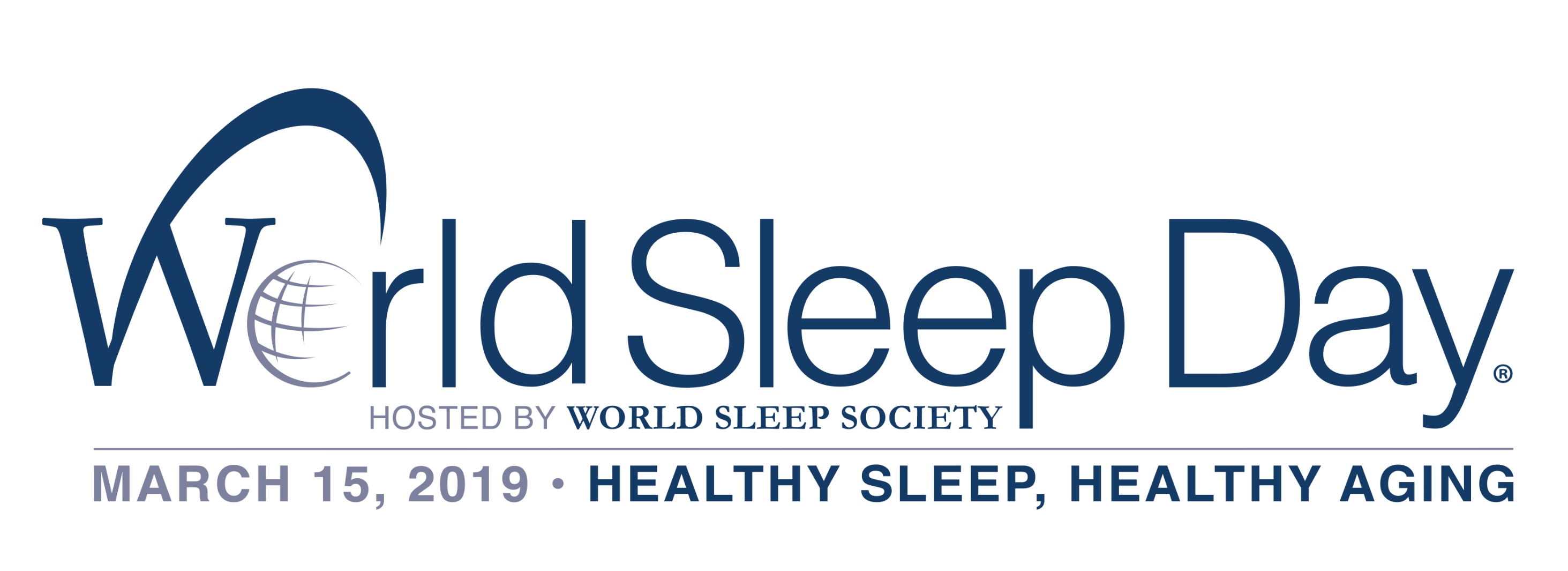 Presented by World Sleep Society
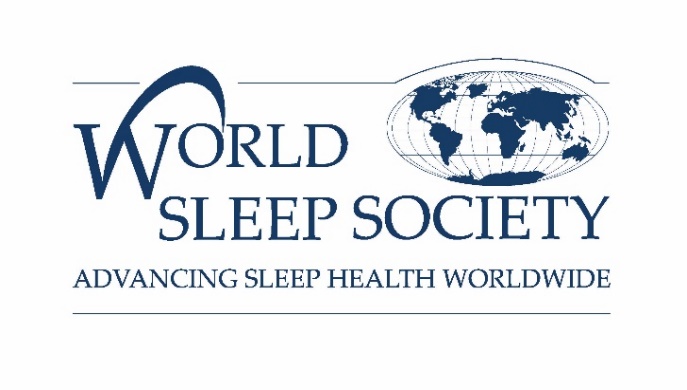 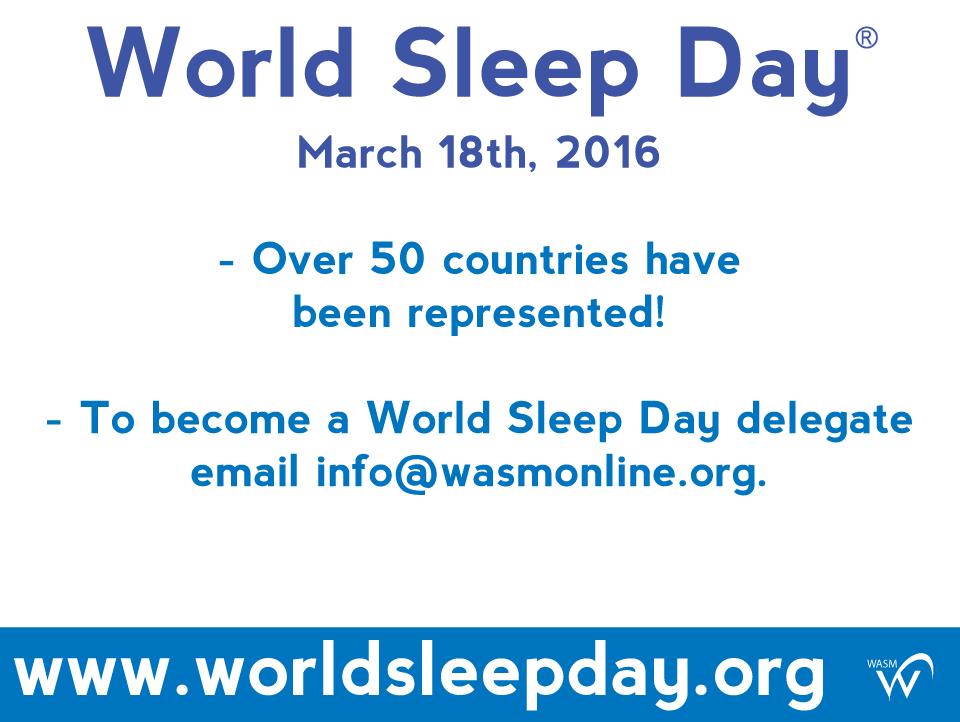 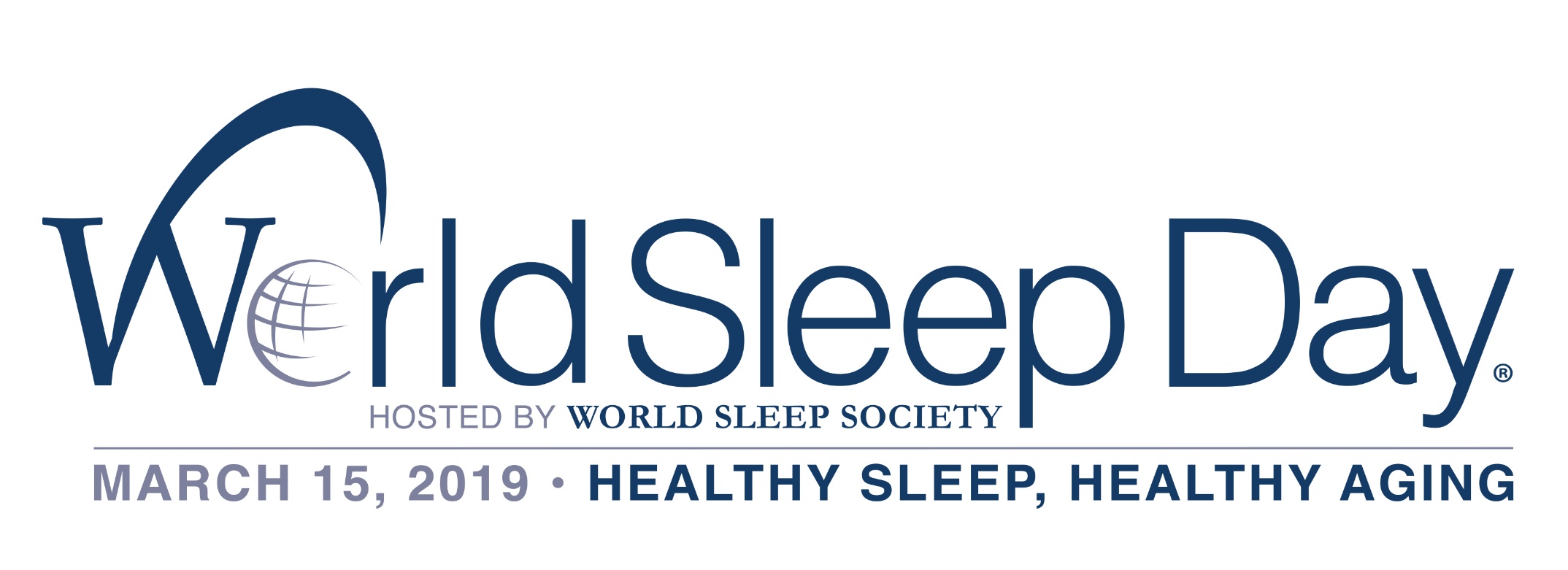 2019 Slogan
“Healthy Sleep, Healthy Aging”
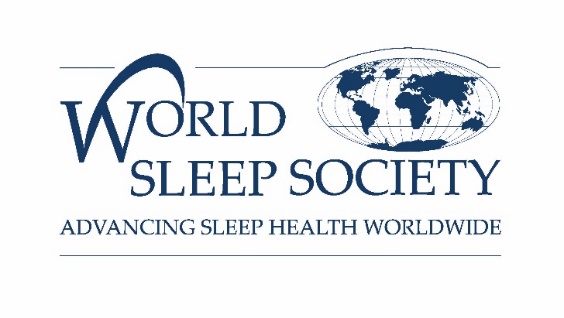 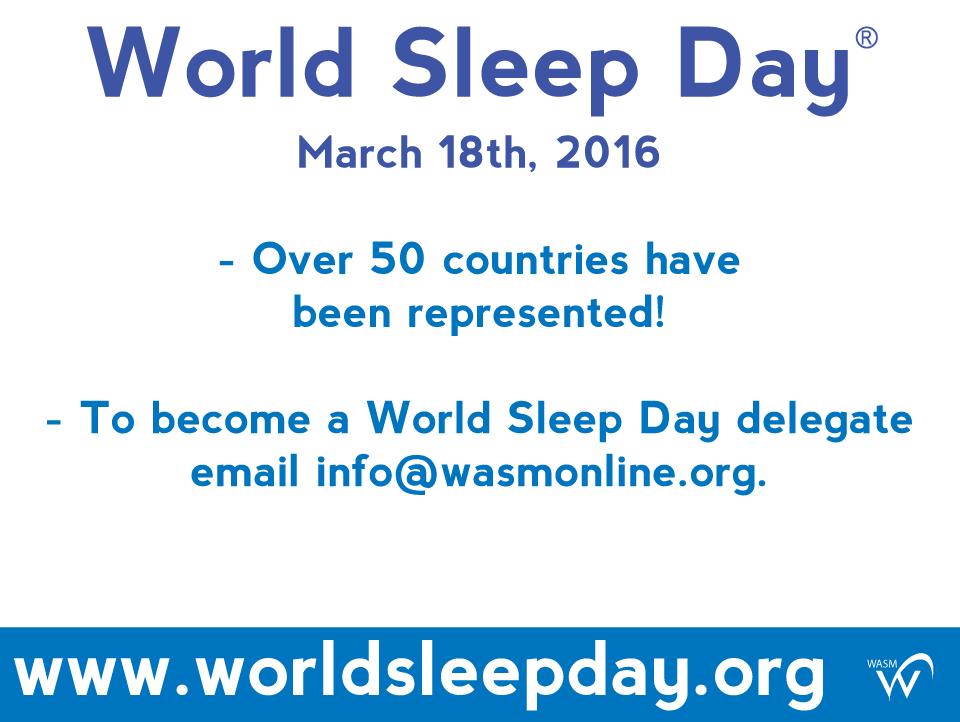 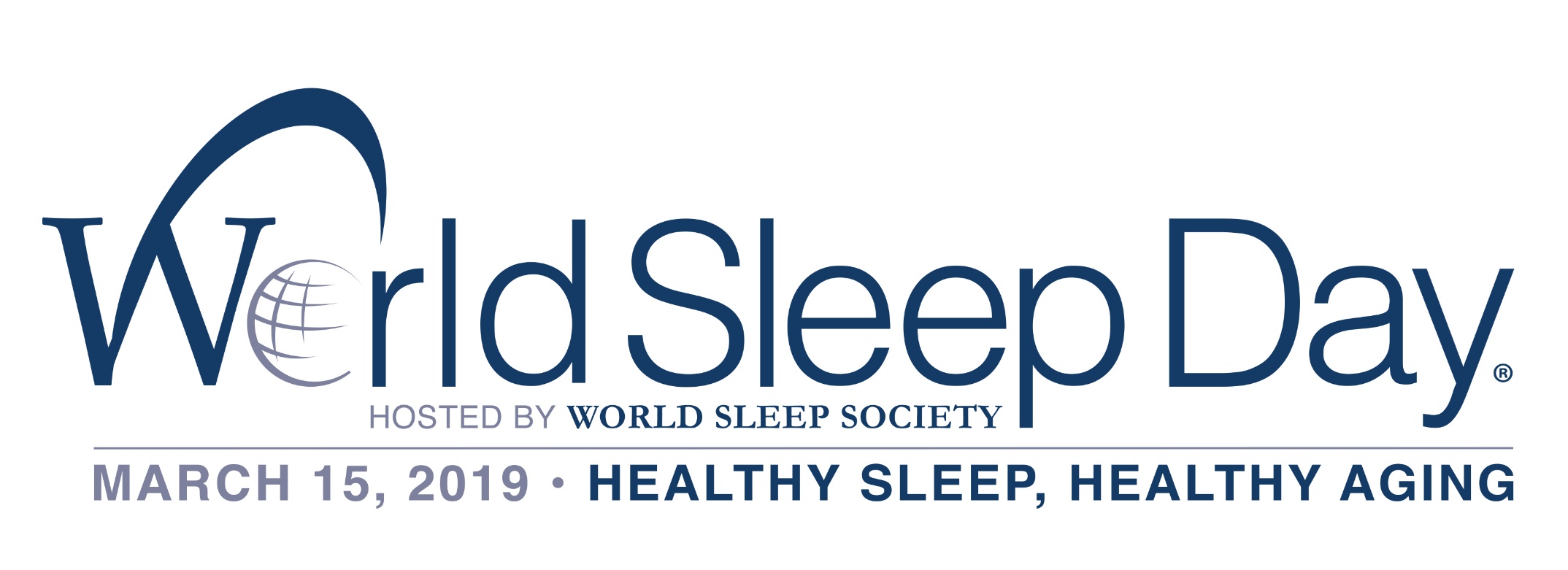 World Sleep Day® is an annual event, intended to be a celebration of sleep and a call to action on important issues related to sleep, including medicine, education, social aspects and driving. It aims to lessen the burden of sleep problems on society through better prevention and management of sleep disorders.
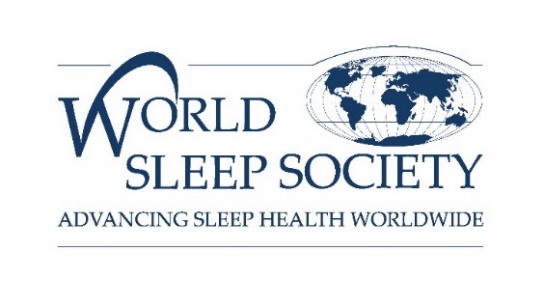 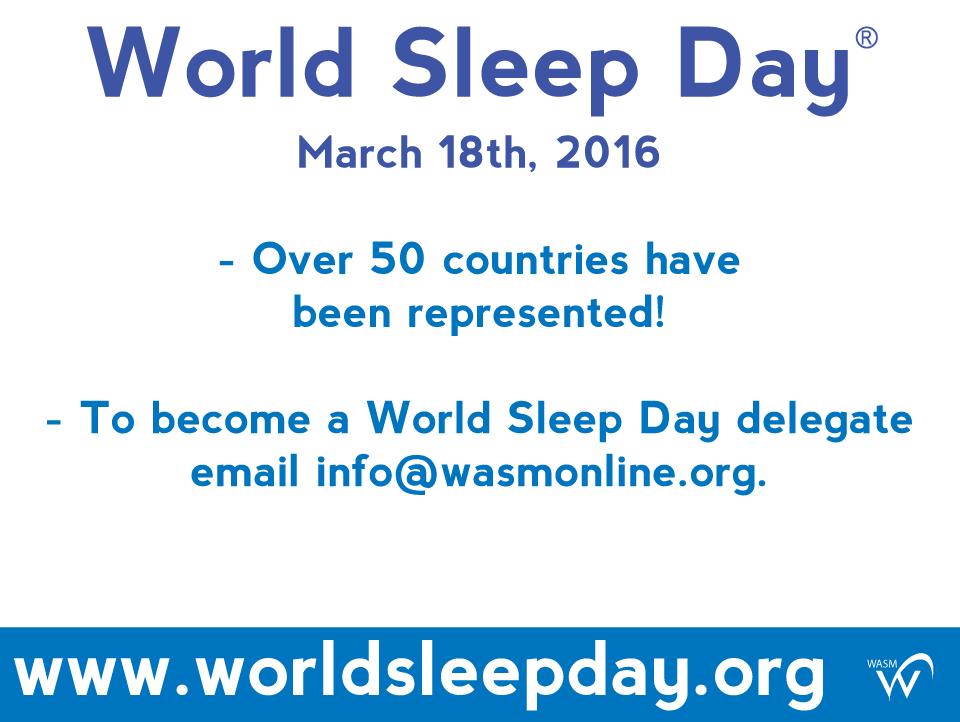 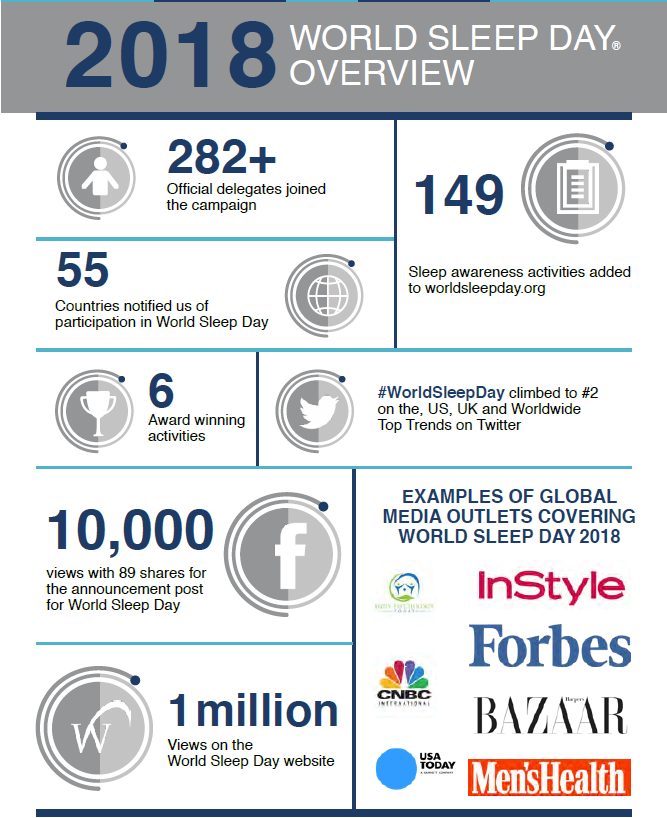 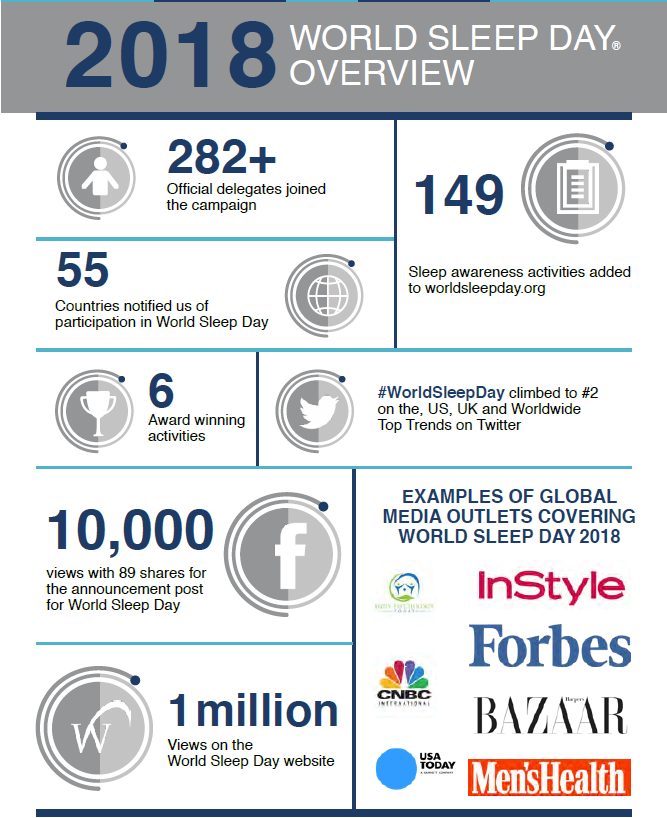 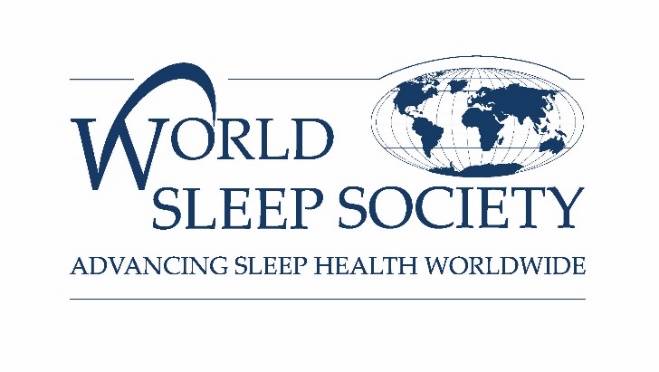 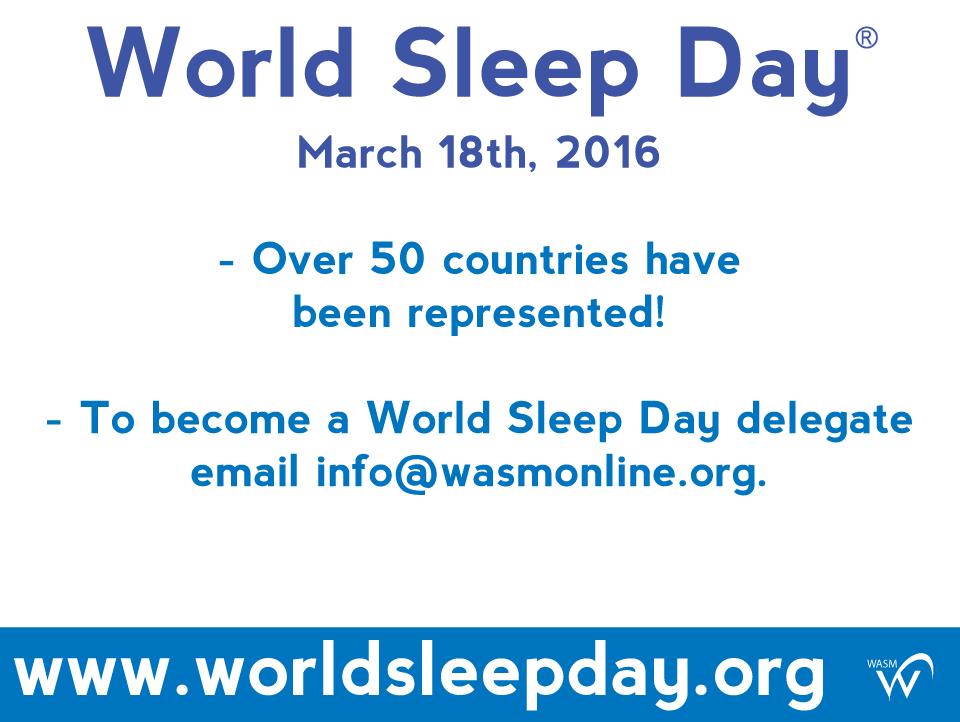 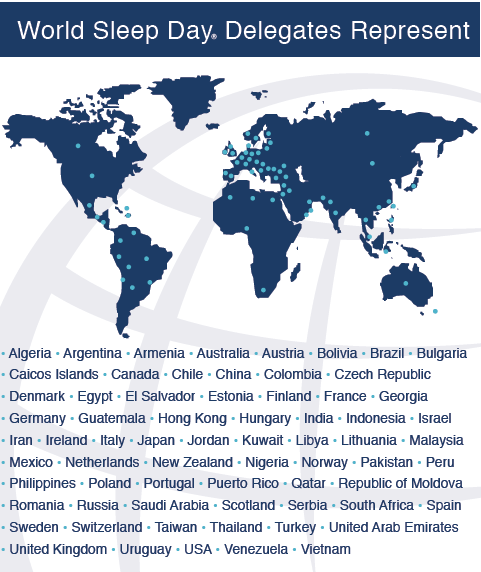 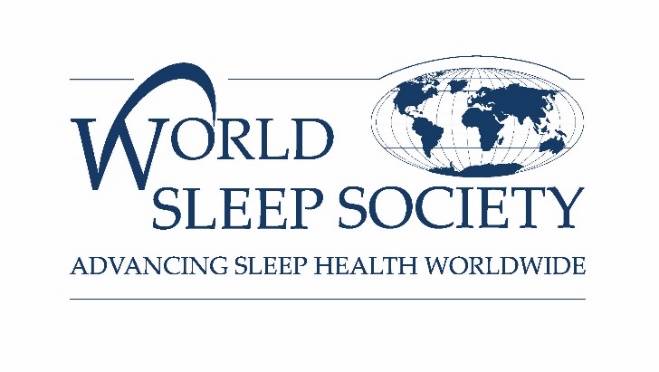 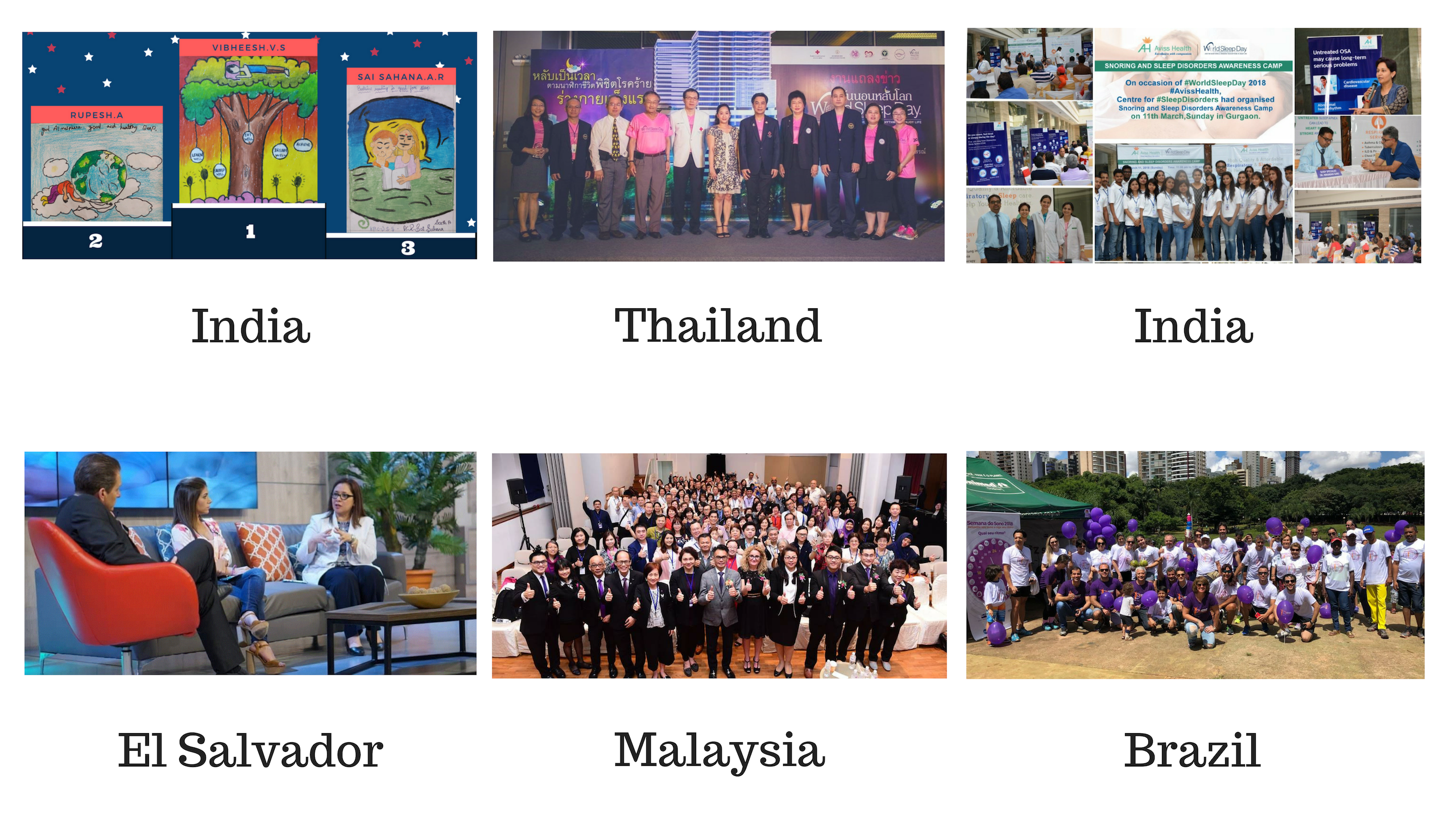 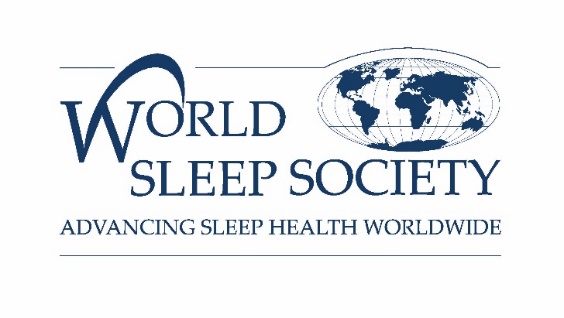 Distinguished Activity Award Winners
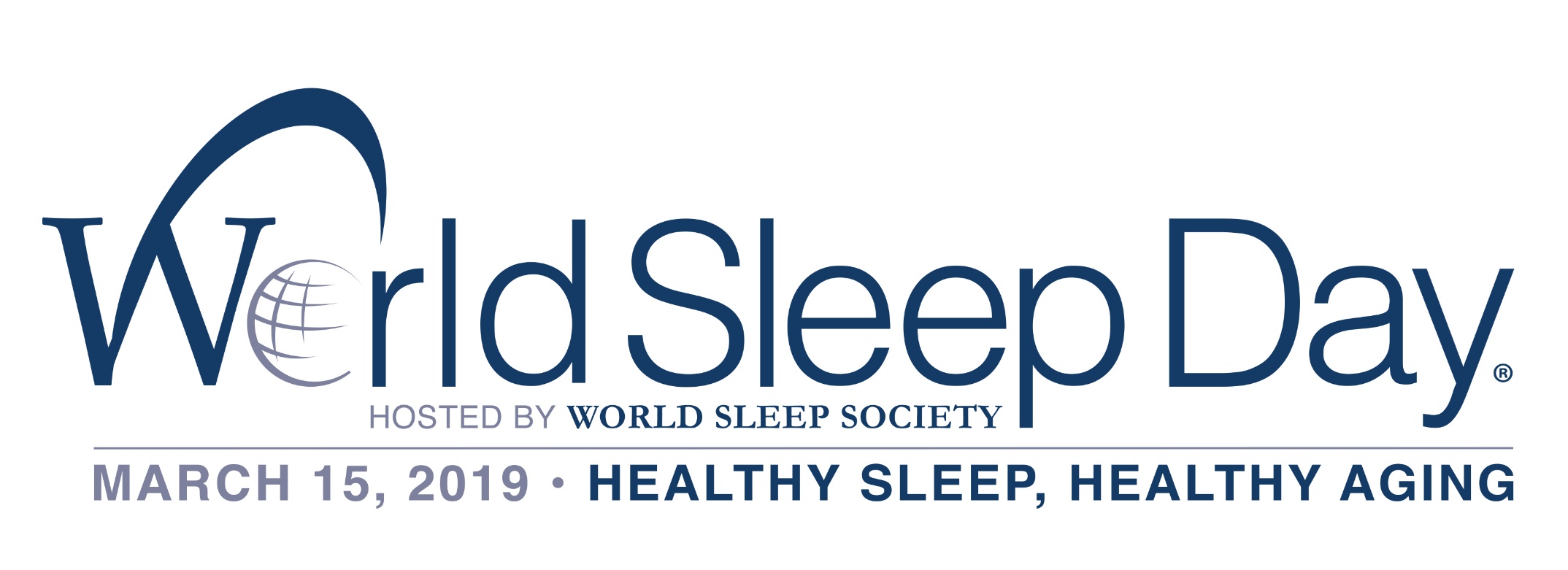 Become a World Sleep Day Delegate @
worldsleepday.org/become-a-delegate
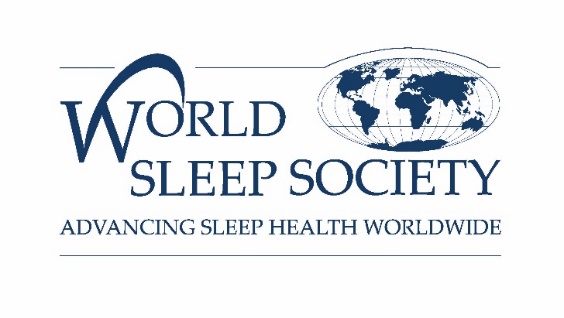 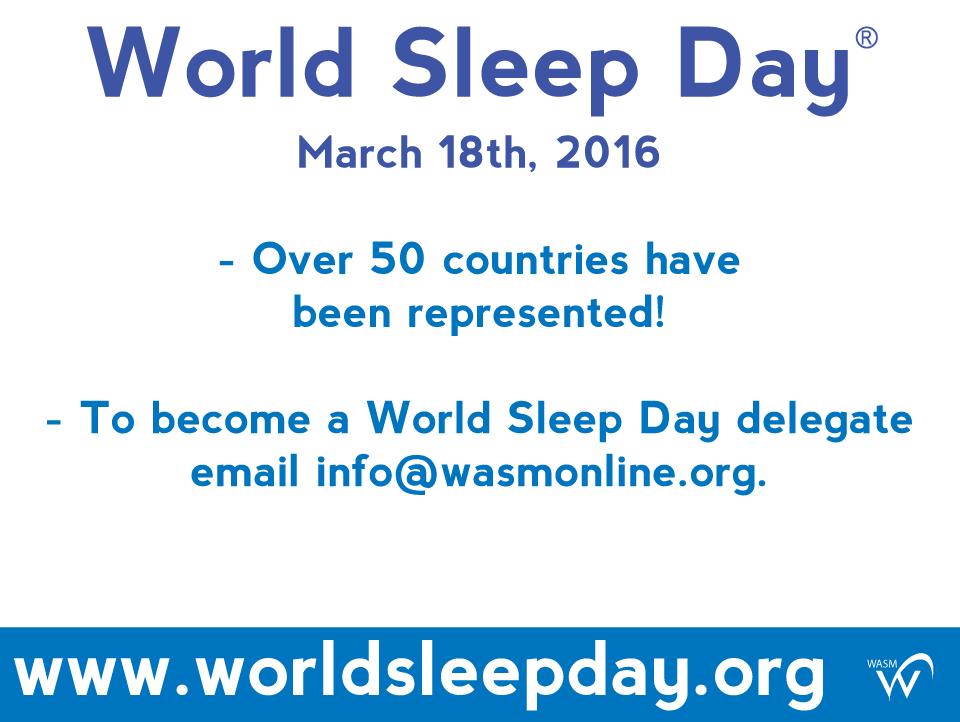 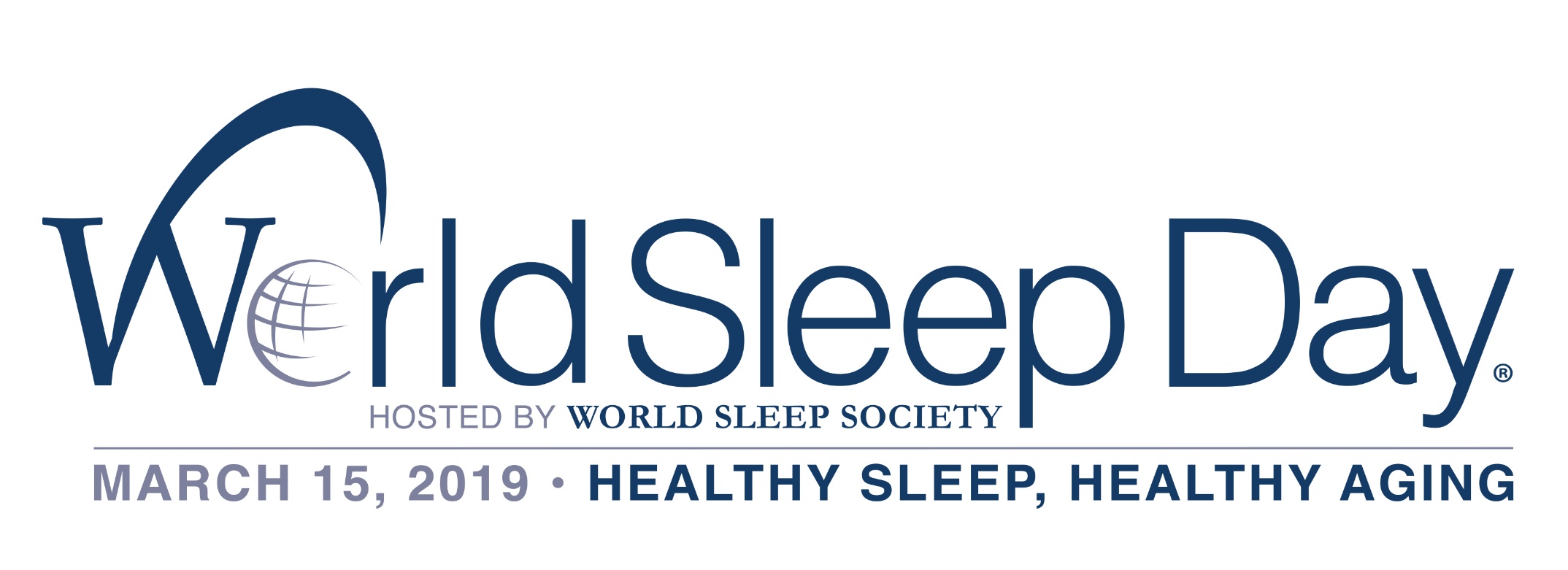 Submit your activity @ 
worldsleepday.org/submit-your-activity
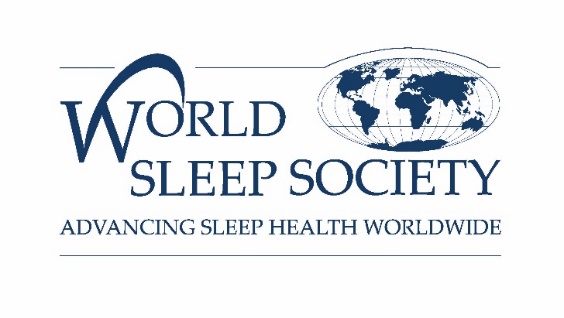 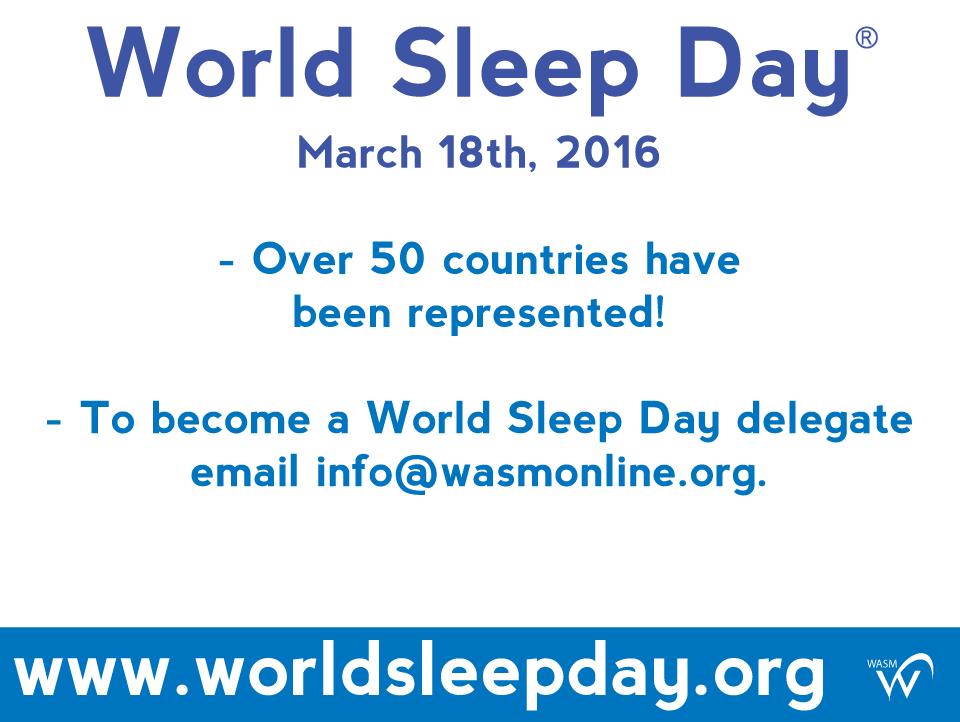 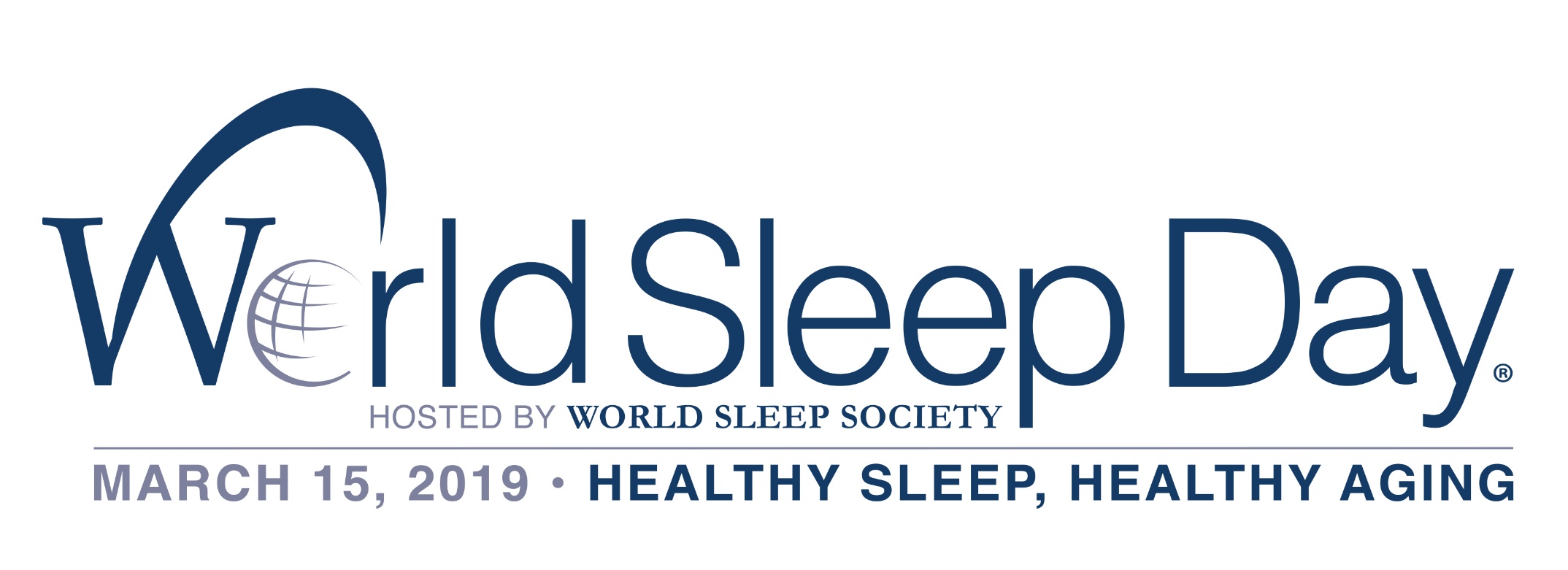 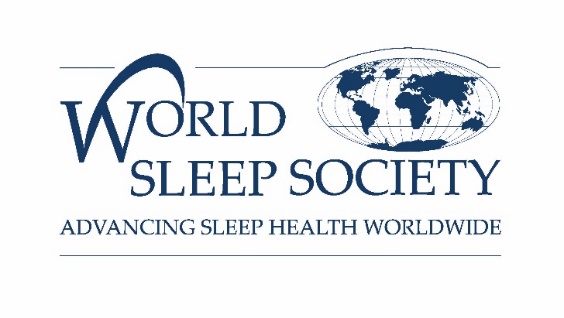 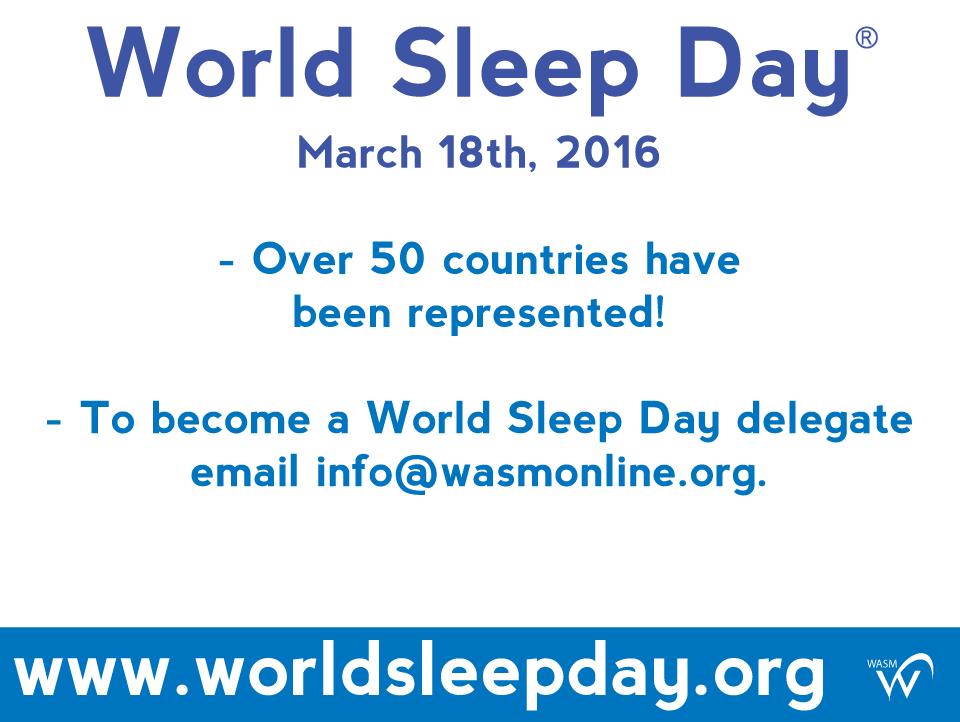